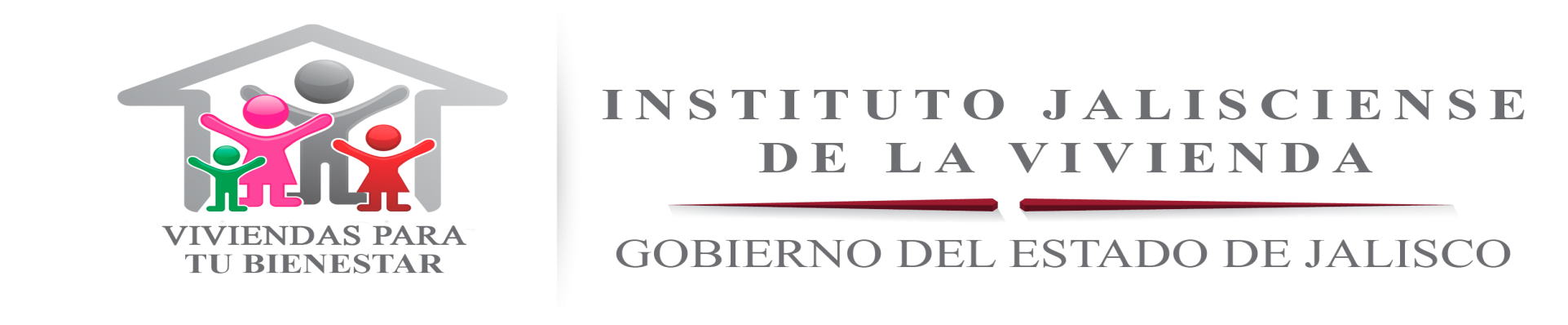 3er INFORME TRIMESTRAL DEL DIRECTOR GENERAL 
DEL INSTITUTO JALISCIENSE DE LA VIVIENDA



JULIO, AGOSTO Y SEPTIEMBRE DE 2017
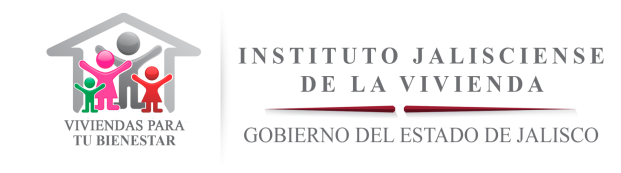 C) Tercer Informe Trimestral del Director General
Instituto Jalisciense de la Vivienda
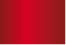 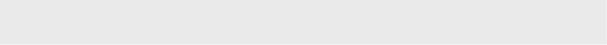 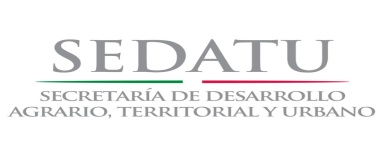 1
PROGRAMA DE CONSOLIDACIÓN DE RESERVAS URBANAS 2017
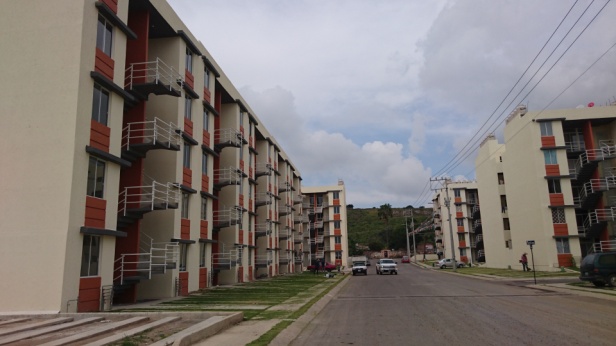 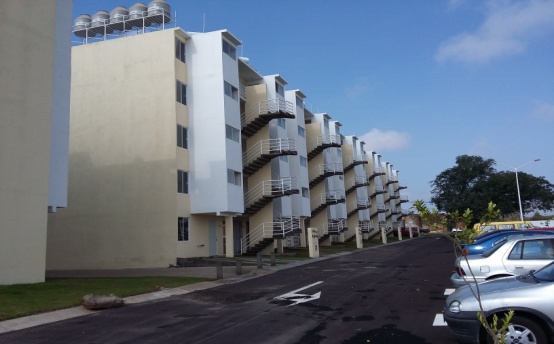 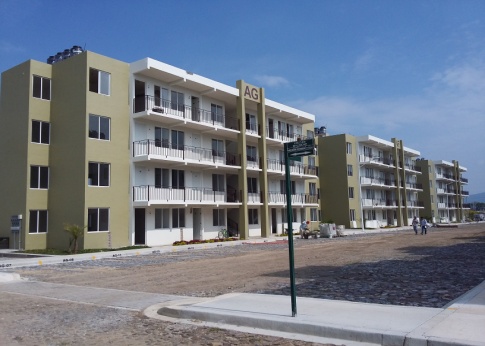 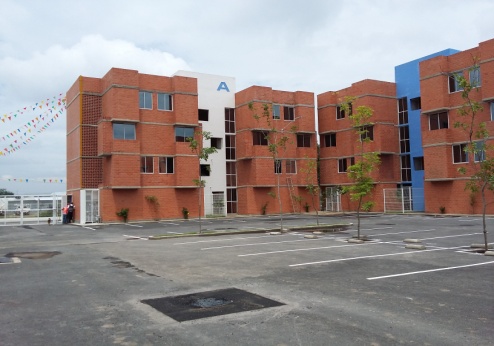 PROYECTOS ENVIADOS PCRU 2017
PROYECTOS APROBADOS PCRU 2017
Regularización
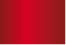 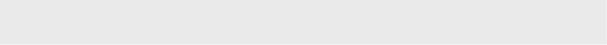 Introducción:
En el Instituto Jalisciense de la Vivienda, se han realizado acciones conducentes a propiciar certeza jurídica y beneficiar a usuarios de Programas de Vivienda generados por esta dependencia, a través de diferentes programas y subsidios integrando fraccionamientos en diferentes Municipios del Estado que hasta la presente fecha se mantenían como irregulares ante el Registro Publico de la Propiedad.
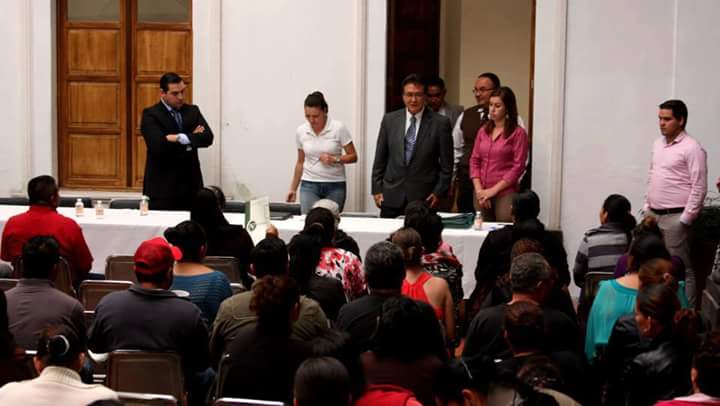 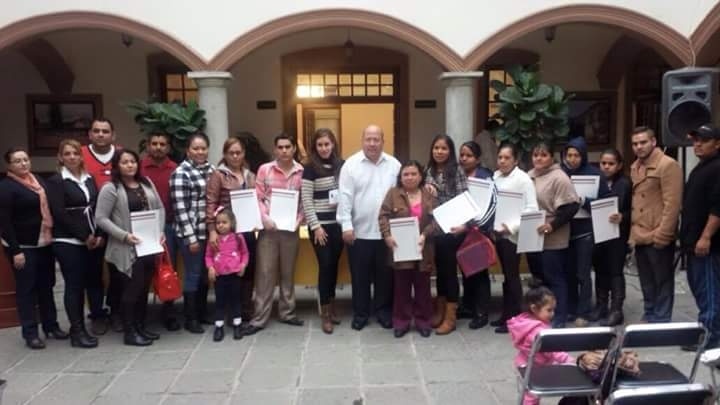 ACCIONES DE ESCRITURACIÓN
Generando un total de acciones de escrituración a favor de familias Jaliscienses de 66 Escrituras Publicas.
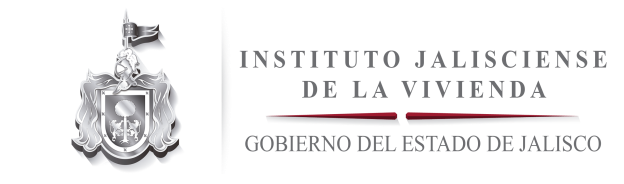 CONVENIO  DE COLABORACIÓN CONAVI – IJALVI
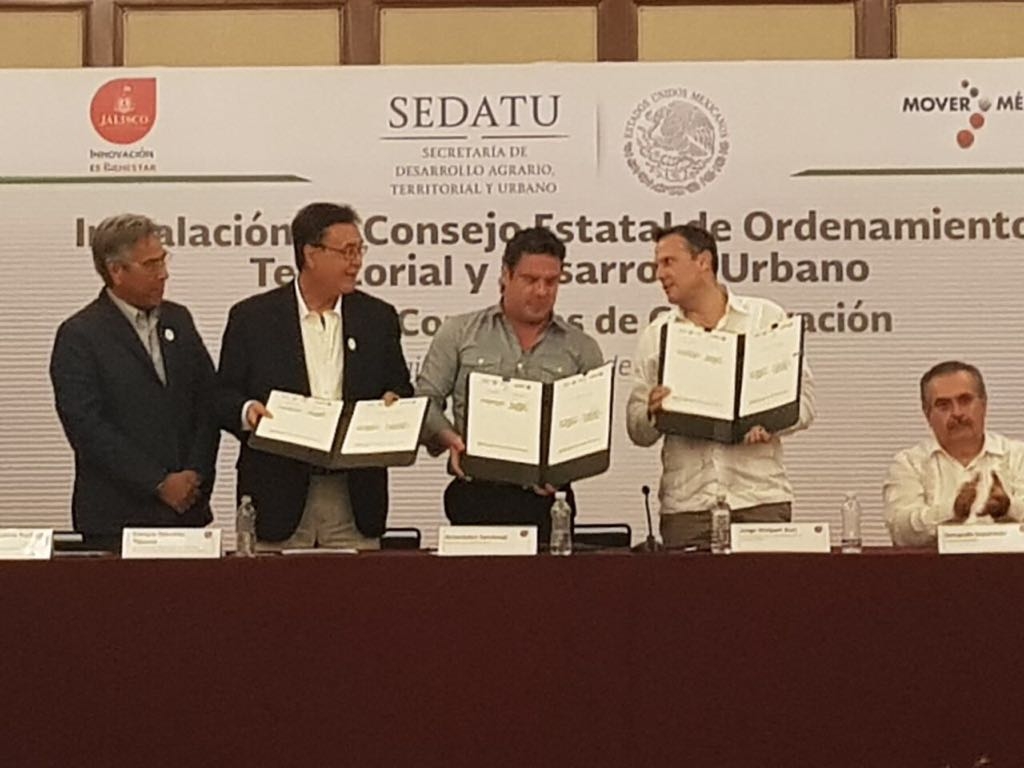 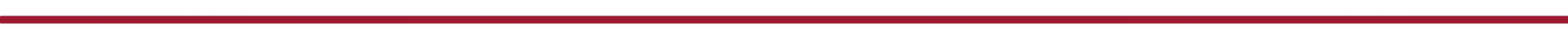 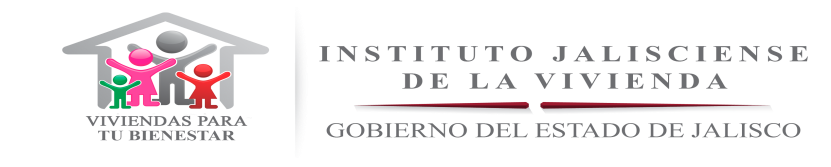 Convenio de Colaboración entre la Comisión Nacional de Vivienda y este Instituto Jalisciense de la Vivienda.
Recursos asignados al Estado de Jalisco, establecidos en el Convenio de Coordinación
Convenio de Colaboración entre la Comisión Nacional de Vivienda y el Instituto Jalisciense de la Vivienda.
AUTOPRODUCCIÓN DE VIVIENDA
Se dio inicio a la construcción de viviendas en los Municipios de Chapala, Jamay y Tototlán.
Jamay, Jal.
Chapala, Jal.
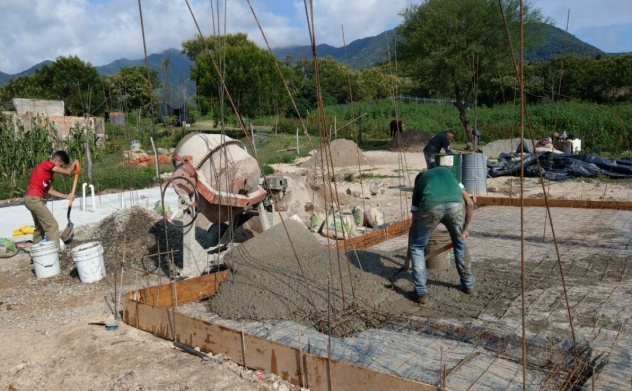 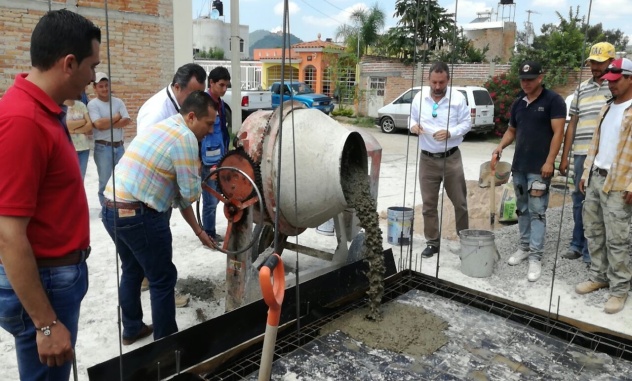 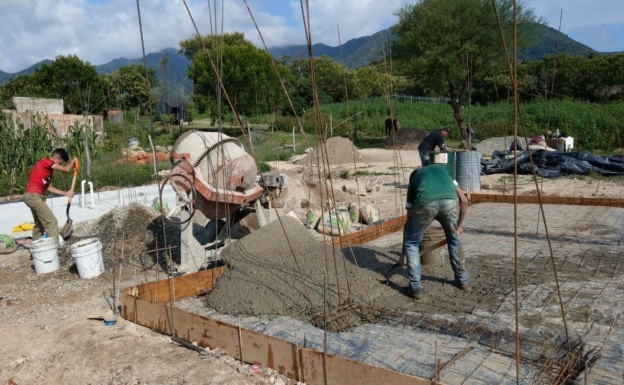 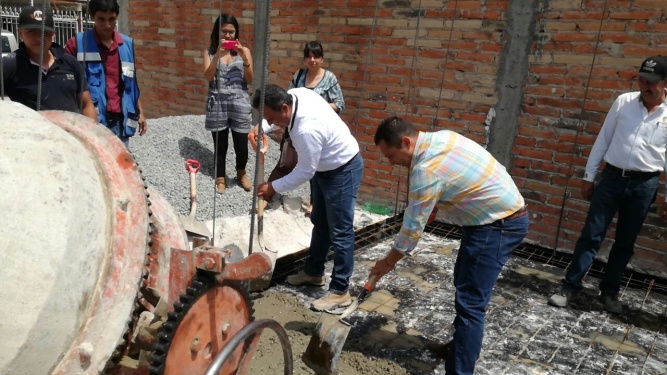 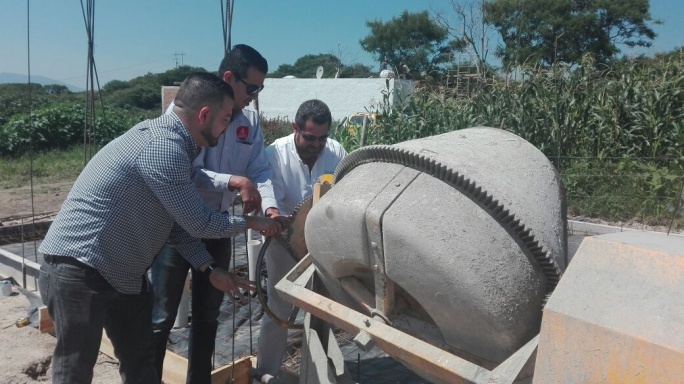 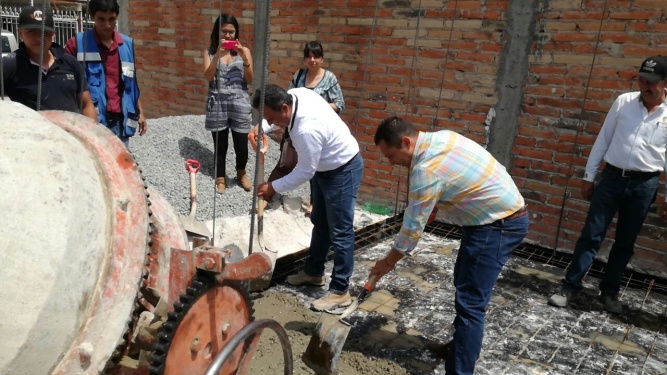 Programa  de Apoyo a la Vivienda (FONHAPO/Corazón Urbano) Mejoramiento de Fachada
Con referencia al Convenio de Ejecución firmado con el Fideicomiso Fondo Nacional de Habitaciones Populares (FONHAPO), se dio inicio a las entregas de acciones en los Municipios de Guadalajara, Tonalá y San Pedro Tlaquepaque ,  de lo cual ya se tiene un avance del 50%.
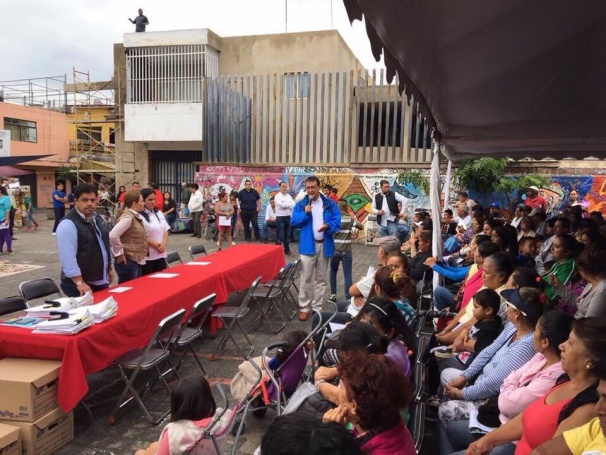 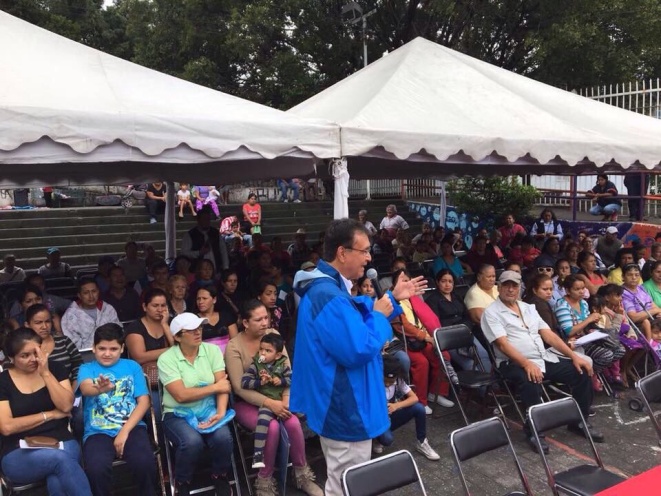 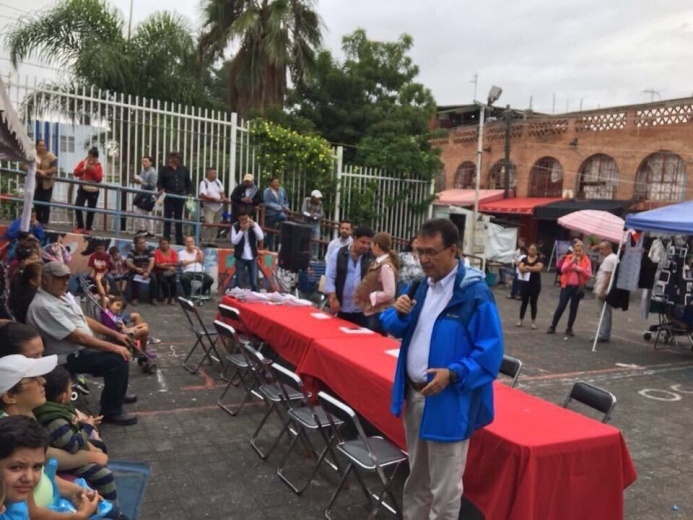 CALENTADORES SOLARES
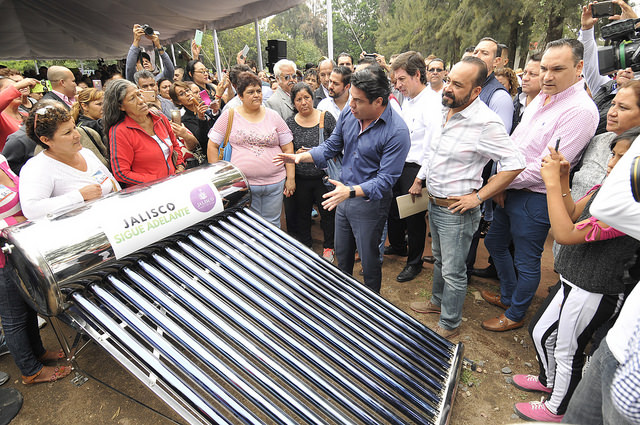 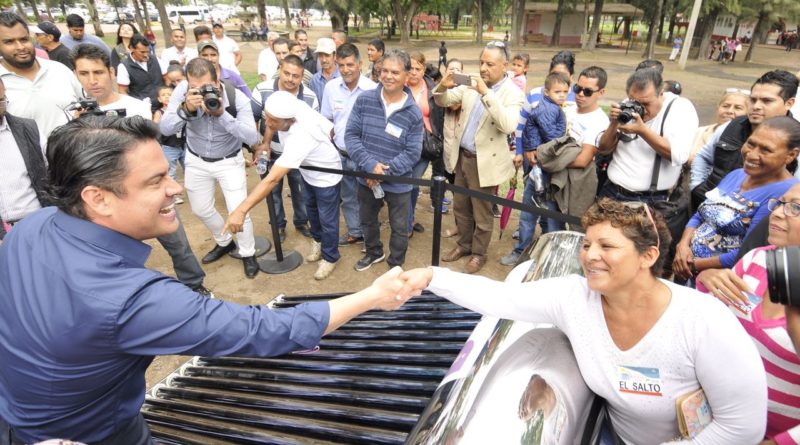 CALENTADORES SOLARES
MUNICIPIOS
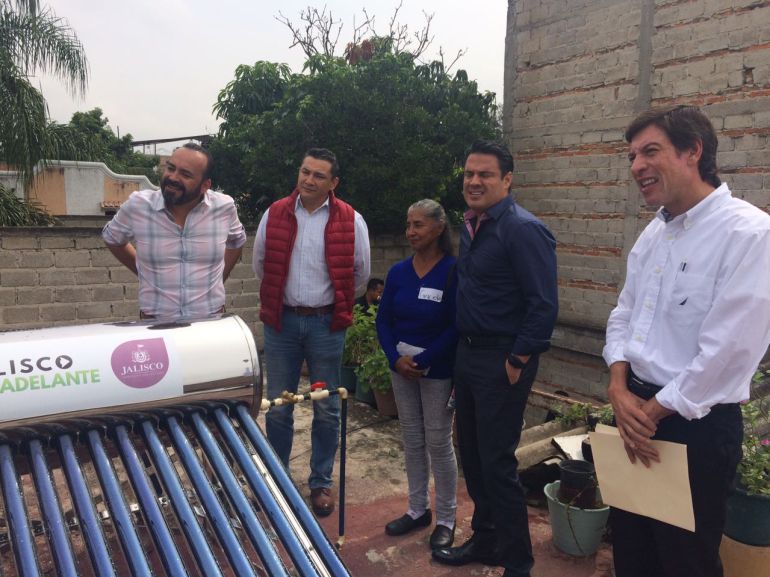 TRANSPARENCIA
De acuerdo al último monitoreo realizado por la Coordinación General de Transparencia de Gobierno del Estado, este Organismo tuvo una calificación de 99.11%.
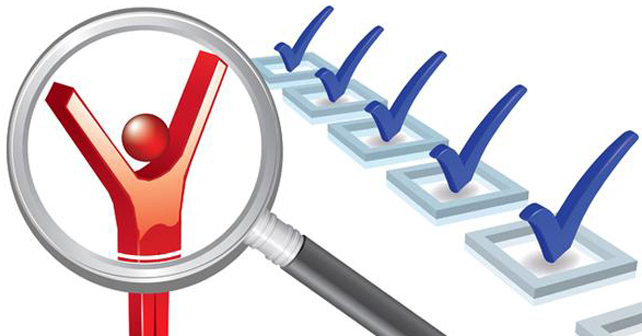 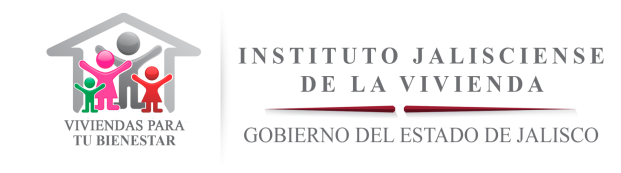 Los Miembros de la Junta de Gobierno aprueban de conformidad con el artículo 9 fracción XX de la Ley Orgánica del IJALVI, el informe del Director General correspondiente a los meses Julio, Agosto y Septiembre 2017 presentado en virtud de lo previsto por el artículo 19 Fracción VIII del ordenamiento legal en cita.
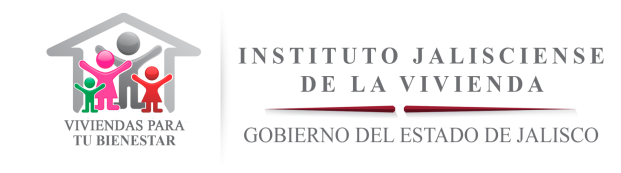 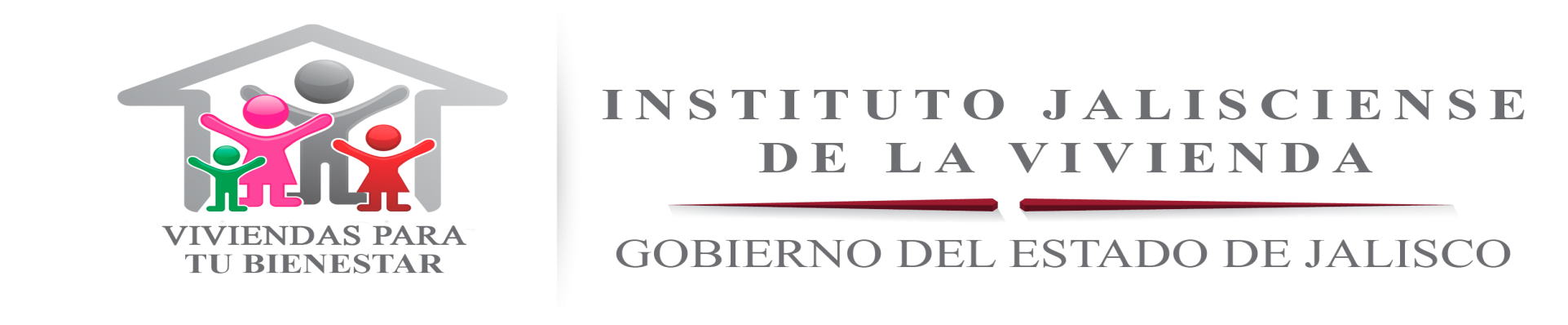